在来線
駅メディア
在来線
車内メディア
新幹線
駅メディア
新幹線
車内メディア
デジタル
サイネージ
新幹線・在来線
サインボード
期間限定 「名古屋駅連続貼り 露出アップCP」
＜対象＞2022年7月～2022年9月掲出開始分
名古屋駅連続貼りをお申込いただくと
2倍掲出いただける、大変お値打ちな期間限定企画をご用意しました。
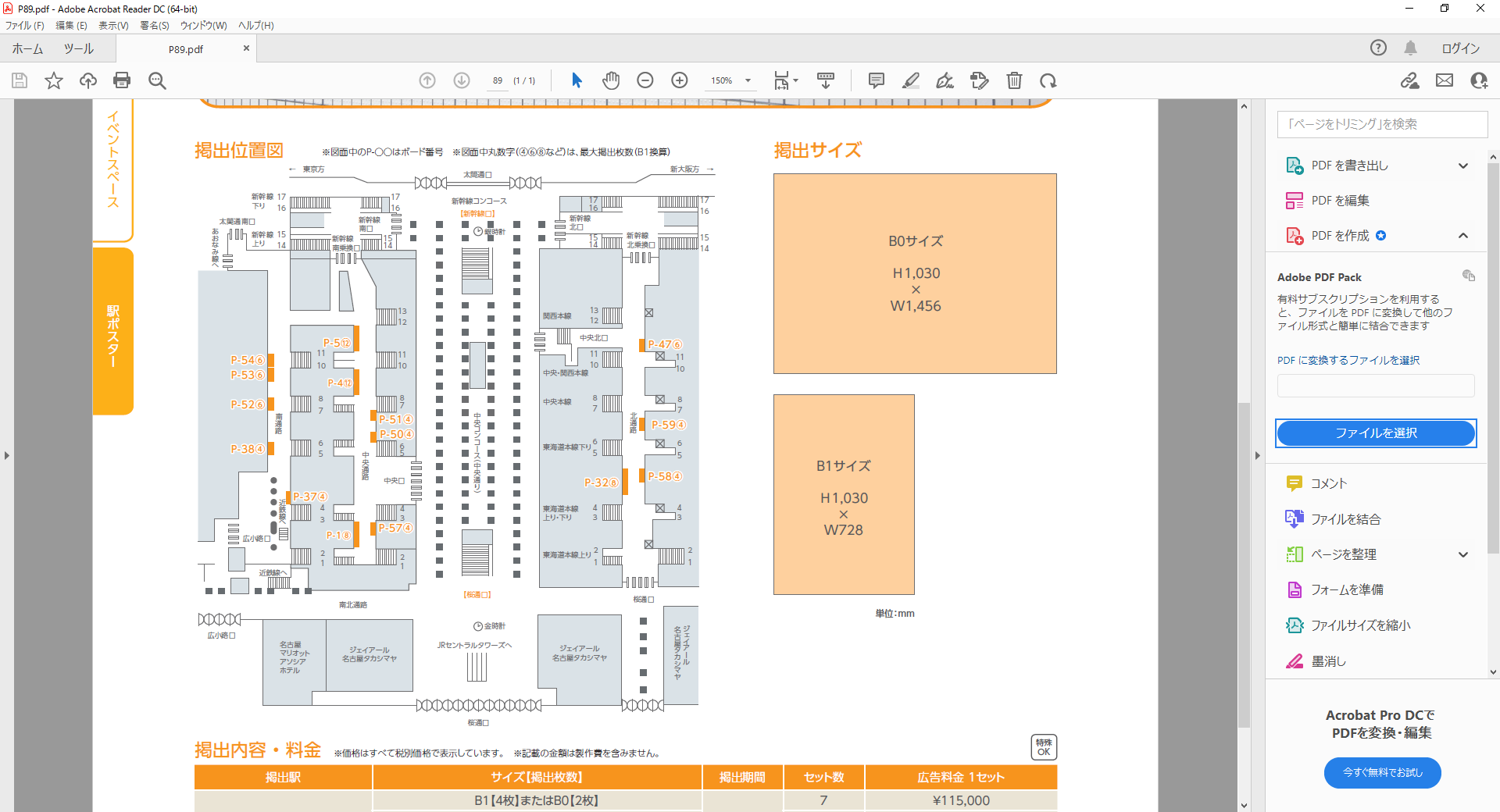 対象時期：
2022年7月4日(月)掲出開始～2022年10月2日(日) 掲出終了
Copyright © 2022 JR TOKAI AGENCY CO.,LTD. All Rights Reserved. ！ 掲出場所の公共性及び性質上から、広告内容が不適当であるものと当社が判断した場合、掲出の取り扱いを行えないことがあります。